Assembly Expectations
Be Safe, Be Responsible, Be Respectful!
What it looks like to Be Safe
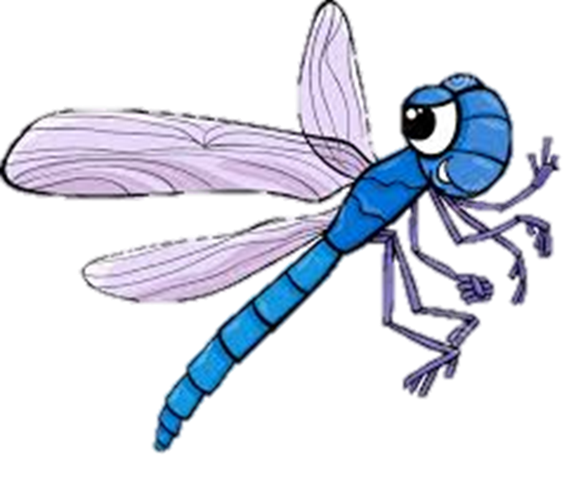 Wait for arrival and dismissal
Waiting patiently lets each group of people safely exit the building
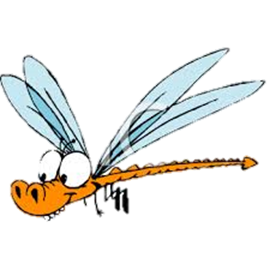 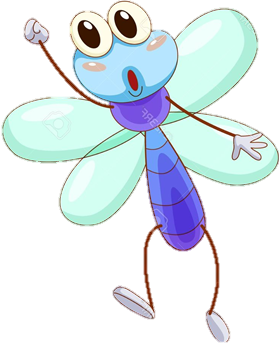 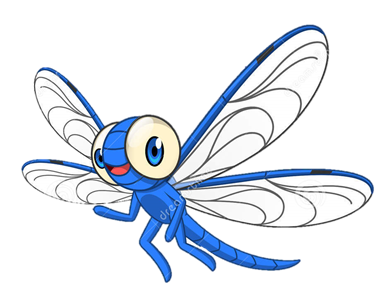 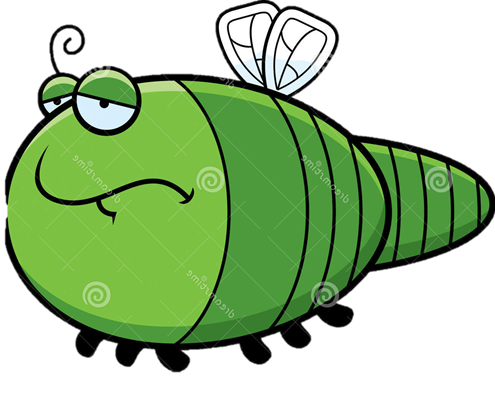 What it looks like to Be Safe
Listen to adults
Adults are here to make sure you and your friends are safe, if they are talking… Listen
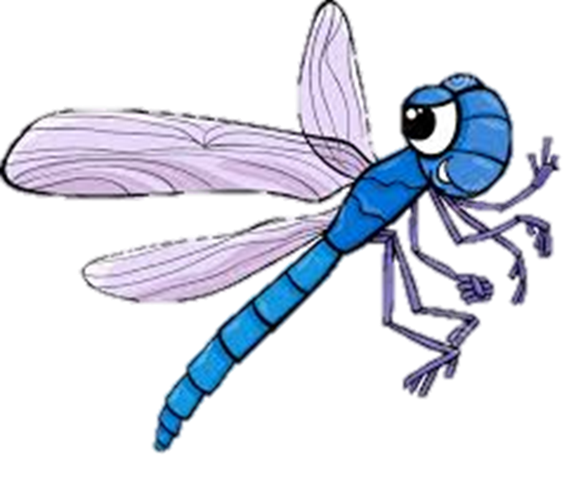 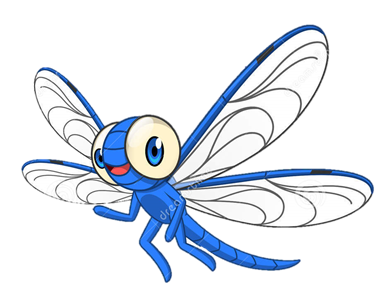 Be Respectful
Keep hands, feet and objects to yourself
People worked hard to make your assembly fun, show them some respect by paying attention
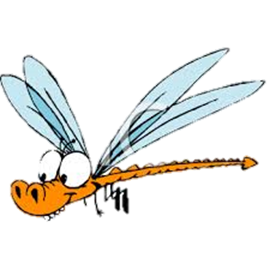 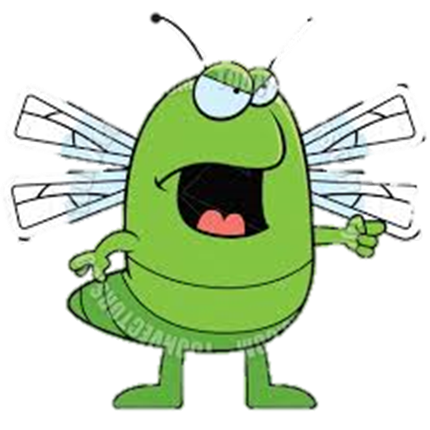 Be Respectful
Sit on your bottom
Standing up, or moving too much might block someone’s view
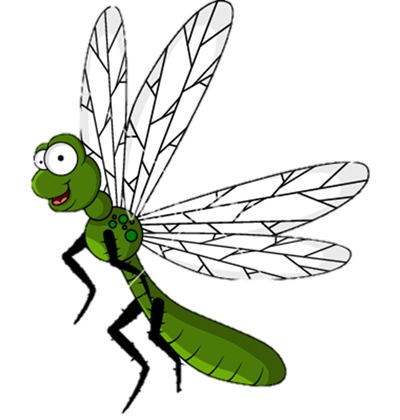 Be Responsible
Follow school rules
Assemblies are a GREAT time to be caught being good!
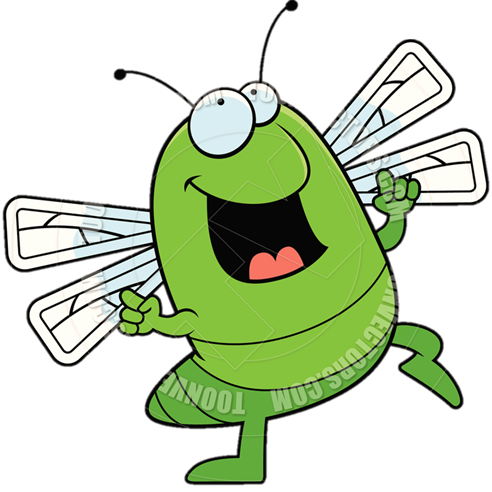 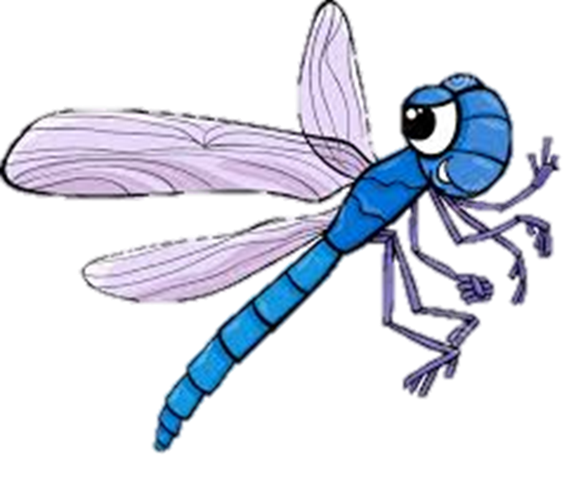 Be Responsible
Be honest
Show respect to people on the stage
They worked hard for you
Kickboard Points!
Why is it important to behave appropriately in assemblies?
What comments or concerns do you have about assemblies?
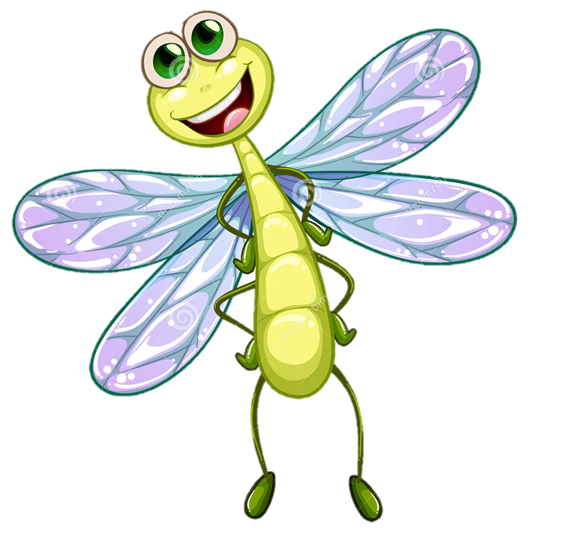